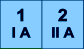 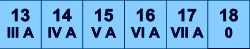 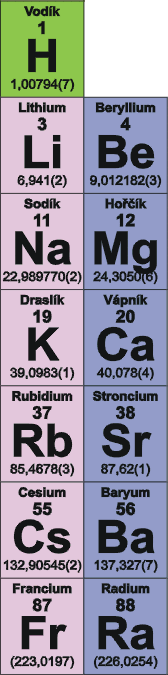 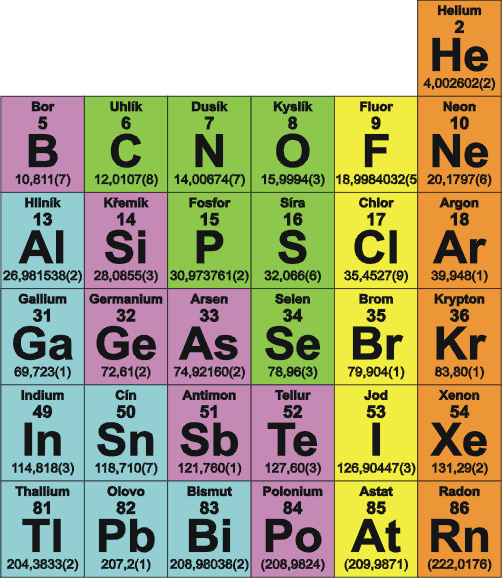 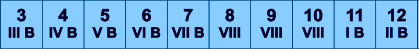 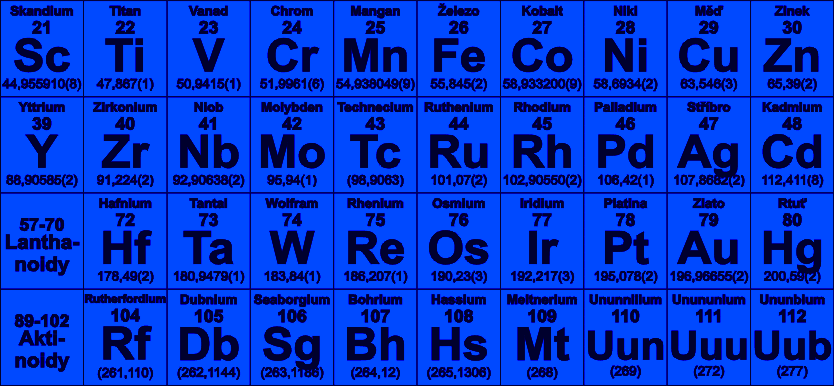 B, Al
13. skupina  –  3 valenční elektrony
konfigurace   ns2 np1
B  9 · 10–4 % ; Al  8,3 %
Oxidační číslo  +3,+2, +1
Obecné informace
Bor - chemie nejsložitější po C, jediný nekov ve 13. skupině
chemicky se podobá Si, částečně C, vzácný prvek
B má 2 stabilní izotopy, Al jeden
10B (20%) má velký účinný průřez pro záchyt n
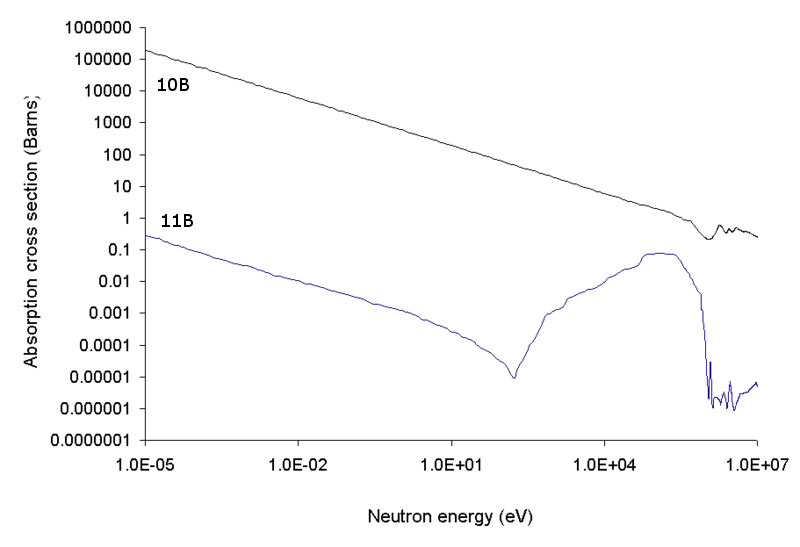 1 barn = 10-28 m2
Bor - amorfní i několik krystalických modifikací, tvrdost 9,5
inertní v žáru mimořádně stálý
základní strukturní motiv boru a jeho sloučenin je ikosaedr B12
B rád tvoří polycenterní elektronově deficitní vazby
(boron – borax + carbon)
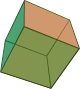 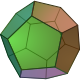 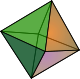 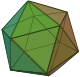 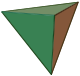 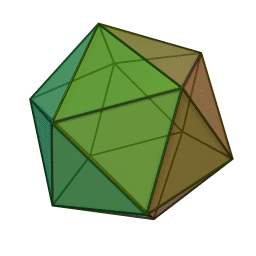 B ve sloučeninách tvoří kovalentní vazby, v oxidačním stupni +III (výjimečně +II), kationty B3+ však neexistují (vysoká IIII), velmi často se jedná o vazby elektronově deficitní
Al stříbrobílý, kujný kov s výbornou tepelnou i elektrickou vodivostí (staré vodiče), alumen – hořká sůl KAl(SO4)2.12H2O - aluminium
třetí nejrozšířenější prvek v zemské kůře
oxidační číslo + III (výjimečně +I a +II), kationty Al3+ se však téměř nevyskytují (vysoká IIII)
povrch se na vzduchu pasivuje (povrch oxiduje)
snadno vytváří slitiny se všemi kovy
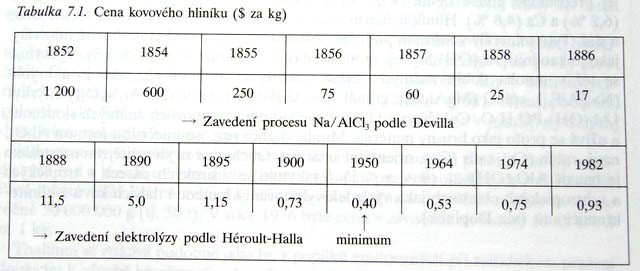 Základní chemické informace
B
v III+ hybridizace sp2 s volným 2pz orbitalem vhodným k tvorbě π vazeb
za laboratorní teploty reaguje s F2 a s O2 (na povrchu)

Al
reaguje s kyselinami i hydroxidy je amfoterní
2 Al  +  6 HCl  +  6 H2O     2 [Al(H2O)6]Cl3  +  3 H2
2 Al  +  2 NaOH  +  6 H2O     2 Na[Al(OH)4]  + 3 H2
může tvořit až 6 σ vazeb, proti B tedy hybridizace sp2 není příliš oblíbená, může použít i prázdné orbitaly 3d (sp3d2) [AlF6]3-
na vzduchu hoří svítivým plamenem na Al2O3
Výroba a použití
B
výroba:
kernit Na2O.2B2O3.4H2O, borax Na2[B4O5(OH)4].8H2O (nepřesně Na2B4O7.10H2O)
převede se na BBr3 a poté se rozkládá na rozžhaveném Ta vlákně, či rozkladem B2H6
průmyslově redukcí B2O3 Mg či Na

použití:
v letecké a raketové technice
golfové hole, rybářské pruty
chemická vakuová depozice na W vlákně
pyrotechnika (amorfní bor)
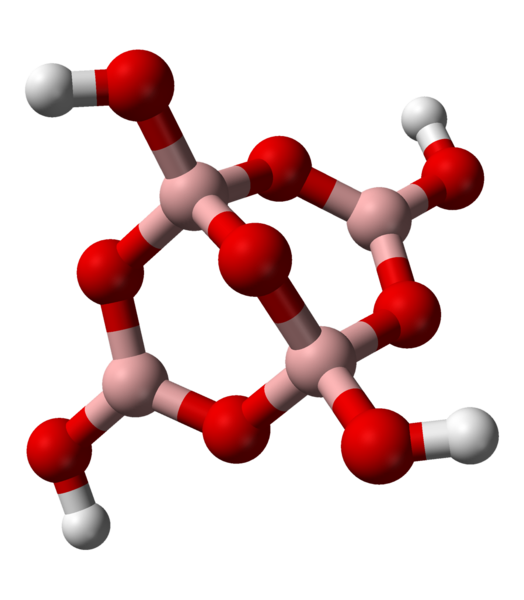 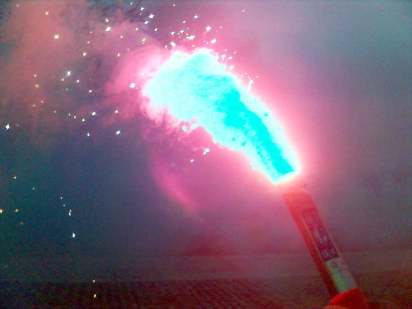 [B4O5(OH)4]2-
Al
výroba:
bauxit (Al(OH)3, AlO(OH)), kryolit Na3[AlF6], korund α-Al2O3(tvrdost 9,0)
Héroult – Hall 1886 (oběma 22 let) elektrolýza Al2O3 v Na3[AlF6]

použití:
fólie; zrcadla (odráží > 90 %); slitiny – letadla, rakety, konstrukce; elektronika; pyrotechnika; termit
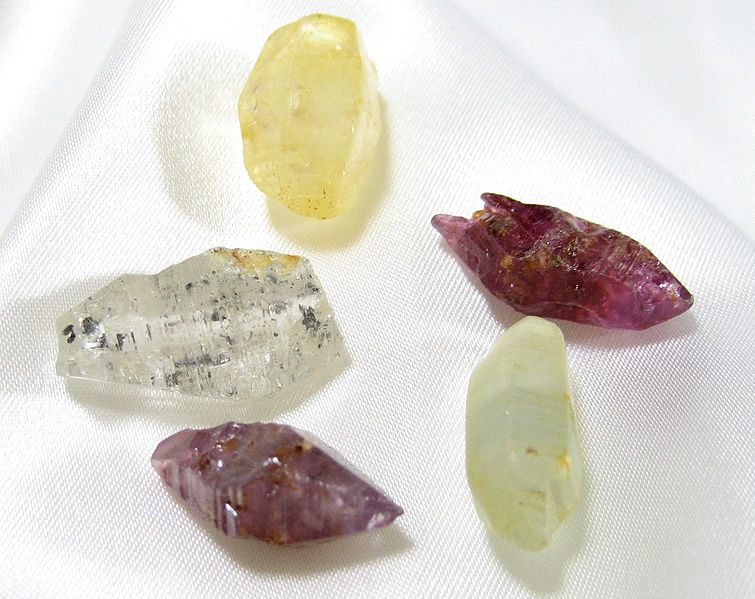 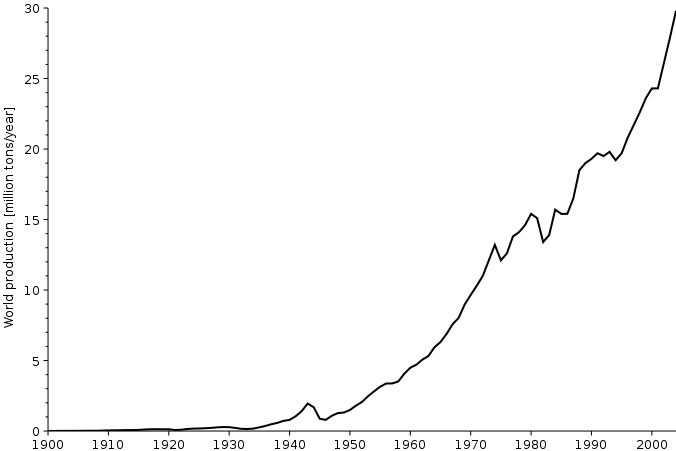 Aluminotermie
- vysoká afinita hliníku ke kyslíku
Fe2O3 + 2 Al  2Fe + Al2O3        (přes 2500 °C)
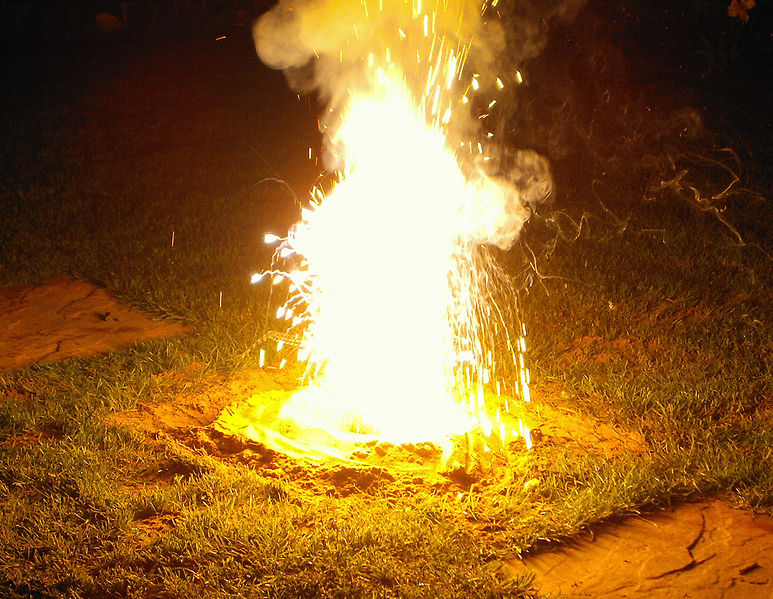 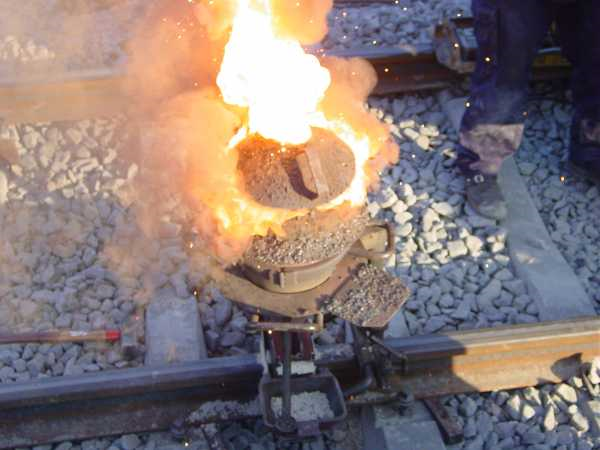 svařování kovů, příprava kovů
termitové bomby či granáty ve 2. světové válce
nebezpečí: intenzivní světlo včetně UV, hořící po smísení s vodou vybuchuje
Sloučeniny
B
Boridy

Struktura složitá (M5B až MB66) – polycenterní elektronově deficitní vazby, boridy bohaté na kov jsou žáruvzdorné, tvrdé, inertní
	MB6					   MB12
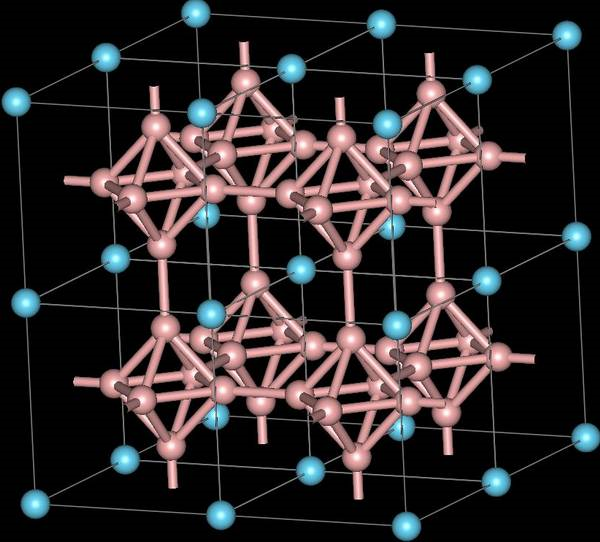 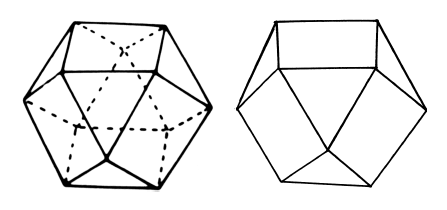 Boridy AlB2, AlB12

AlB2 s kyselinami i vodíkem vznikají toxické plyny
AlB12 velice tvrdý používá se k mletí a broušení
AlB2
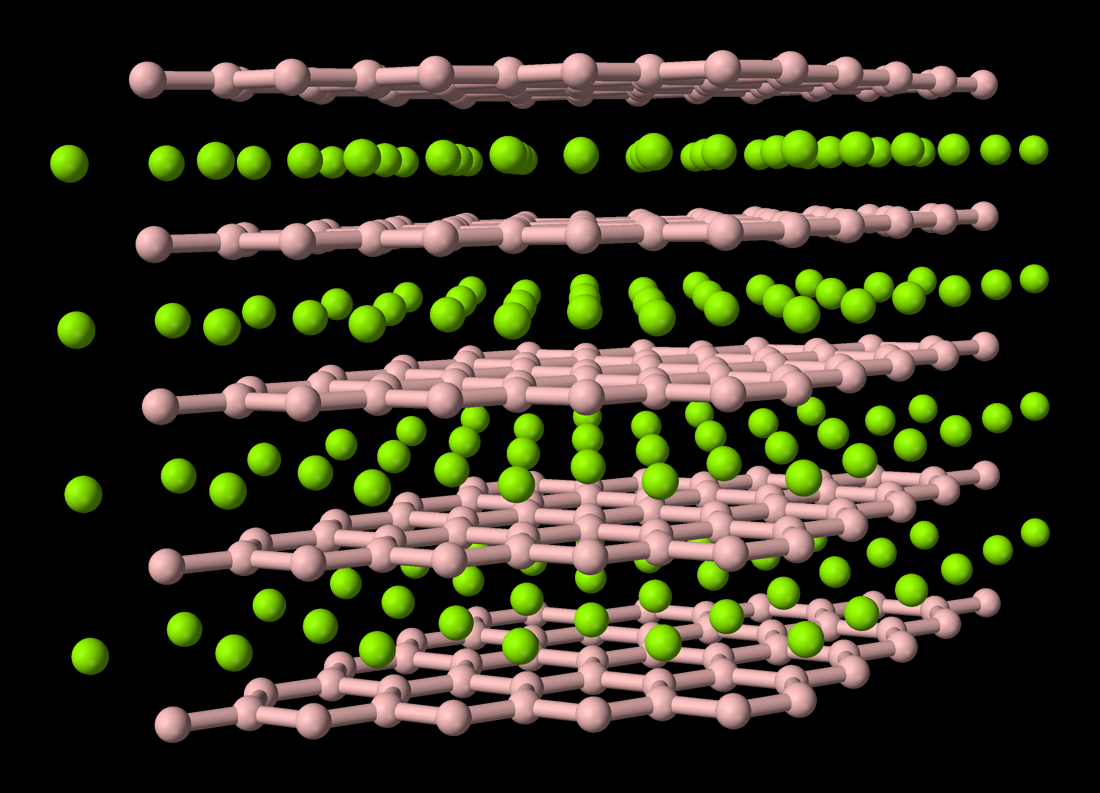 Výroba: přímá syntéza z prvků, elektrolytické vylučování z roztavených solí, redukce oxidů B4C
Použití: tepelně a chemicky namáhané povrchy (trysky, elektrody, regulační tyče)
Borany - sloučeniny boru s vodíkem
- složité vazebné poměry – třícenterní elektrondeficitní vazby
- plynné, kapalné i pevné sloučeniny, reaktivní (snaha přejít na vysoce   stabilní B12 a H2)

Výroba: vychází se z diboranu, diboran:

2 NaBH4 + 2 H3PO4  B2H6 + 2 NaH2PO4 + 2 H2

Průmyslově:
6 NaH + 2 BF3  2 B2H6 + 6 NaF
Reakce diboranu:

B2H6 + 6 H2O  2 H3BO3 + 6 H2
B2H6 + HCl  B2H5Cl + H2
B2H6 + 6 Cl2  2 BCl3 + 6 HCl

Nejjednodušší nabitá BH částice: [BH4]-

2 LiH + B2H6  2 Li[BH4]
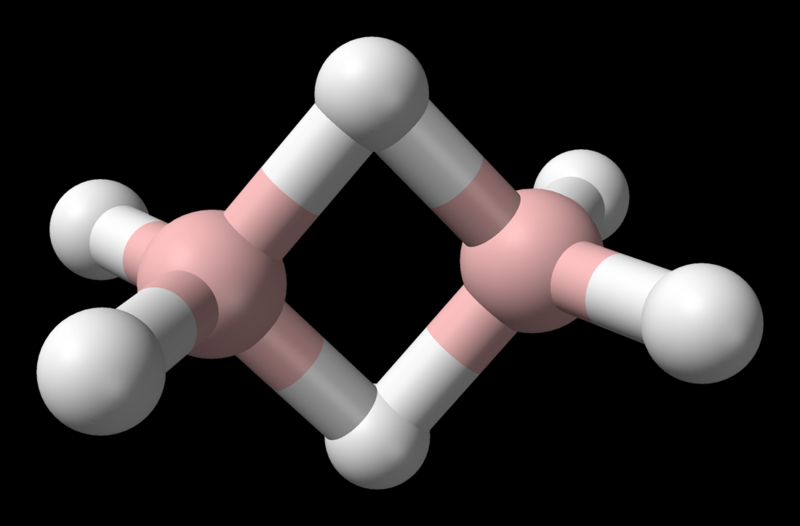 B2H6
Strukturní typy boranů:

closo-borany BnHn+2:

Existují pouze ve formě aniontů BnHn2-
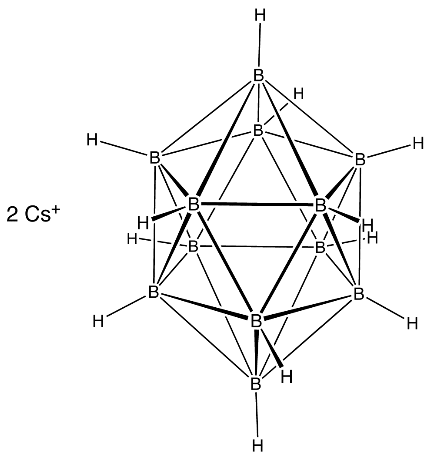 5 B2H6 + 2 CsBH4  Cs2B12H12 + 13 H2
nido-borany BnHn+4:

Existují i ve formě 1- až 2- aniontů, patří sem formálně i BH4-, připravují se opatrnou pyrolýzou diboranu
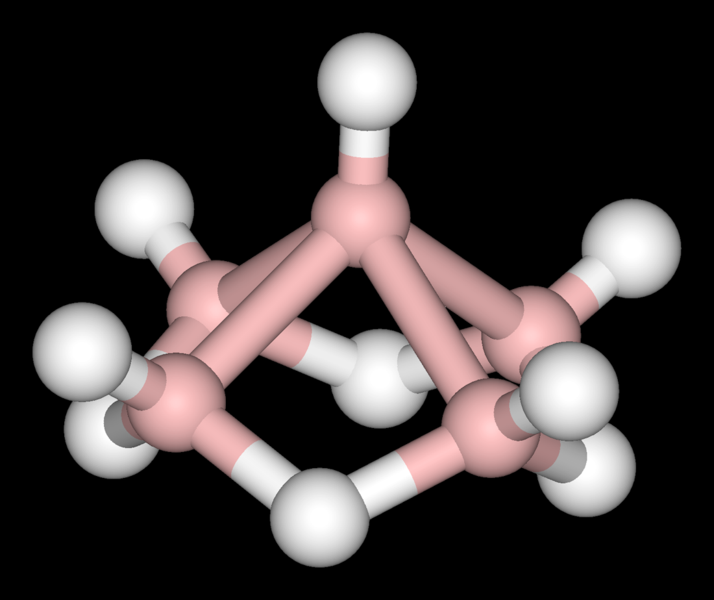 B5H9 nido-pentaboran(9)
arachno-borany BnHn+6:

B9H15
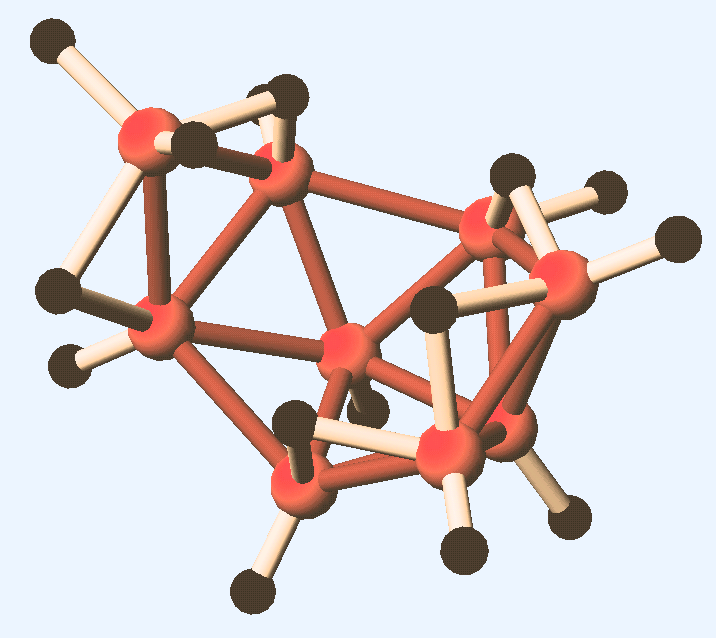 hypho-borany BnHn+8:

Nejotevřenější struktury.

conjuncto-borany:

Vznikají spojení dvou nebo více předchozích typů.
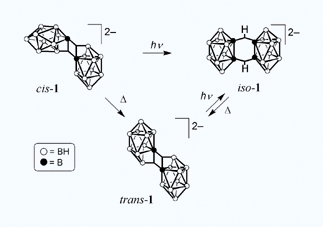 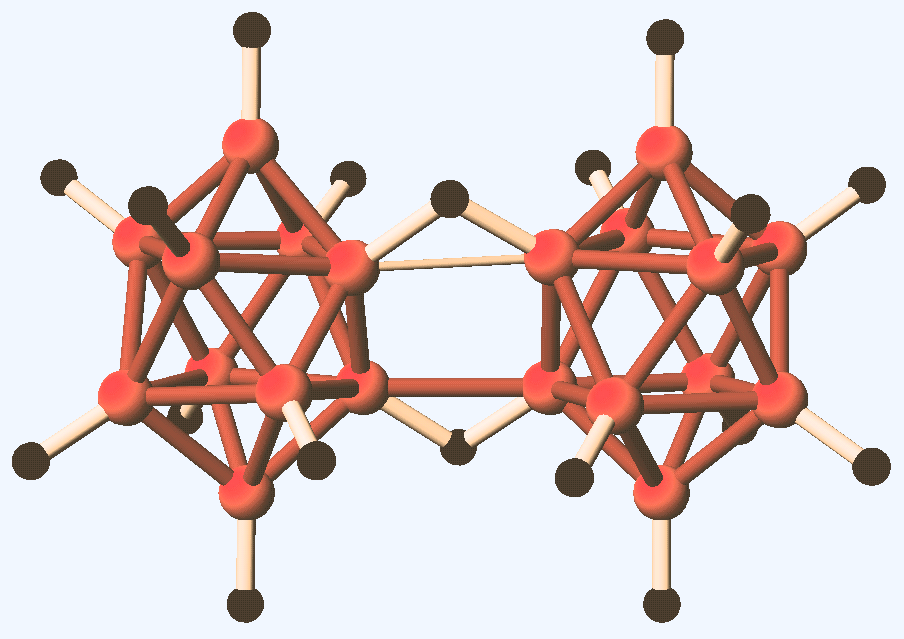 Sloučeniny s C

Nahrazením alespoň jedné skupiny BH skupinou CH či C – karborany, vznikají pyrolýzou alkinu a boranu, nejčastějš closo-karborany
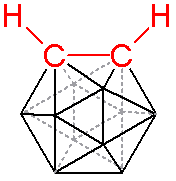 B4C – karbid tetraboru

Velice tvrdá a termicky stabilní látka, vzniká žíháním boru či oxidu boritého s C, brusný materiál, tepelná ochrana, neprůstřelné vesty - vlákna
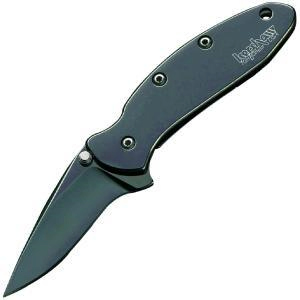 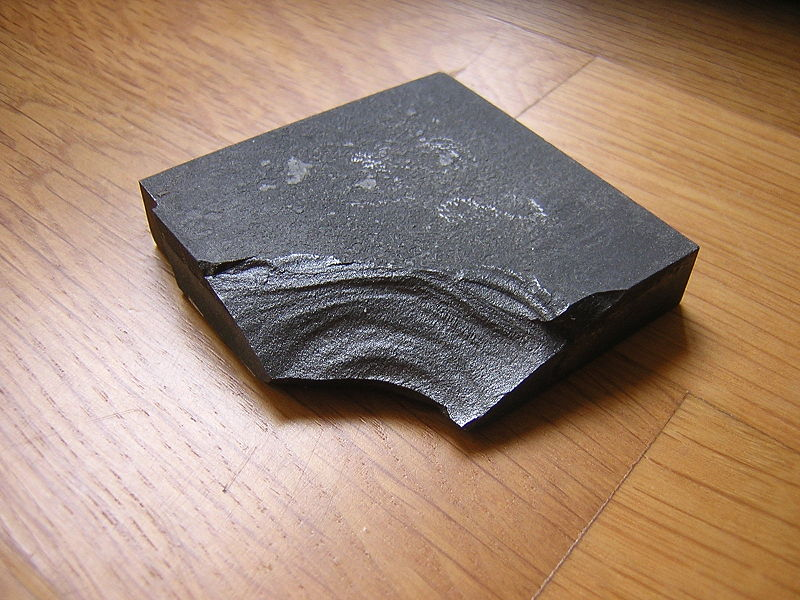 cca 50 $
Sloučeniny s N

Borazol (borazin), B3N3H6

je příbuzný benzenu – tzv. anorganický benzen, je však reaktivnější
reaguje s vodou, methanolem, halogenovodíky atd.

Příprava:

3 LiBH4 + 3 NH4Cl  B3H6N3 + 3 LiCl + 9 H2
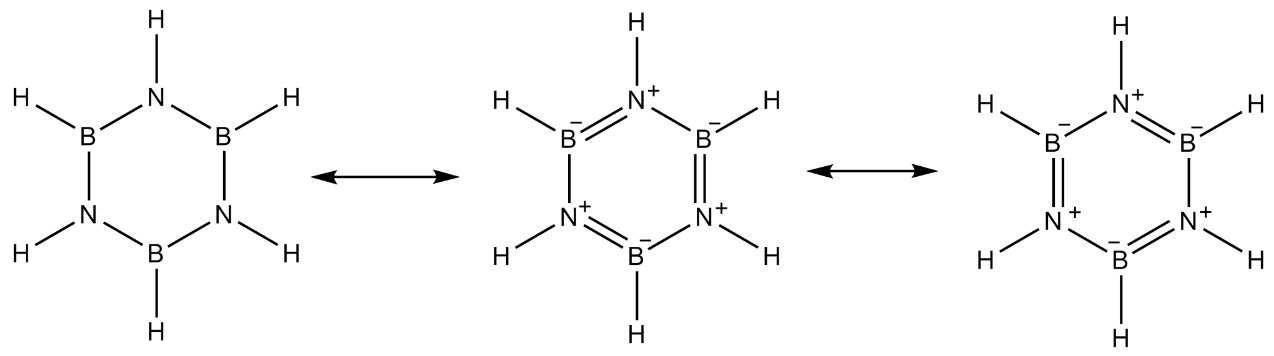 BN, nitrid boritý

Bílý, nevodivý, termicky stálý, málo reaktivní, příprava velice náročná, tvrdostí dosahuje či překonává diamant
β - BN
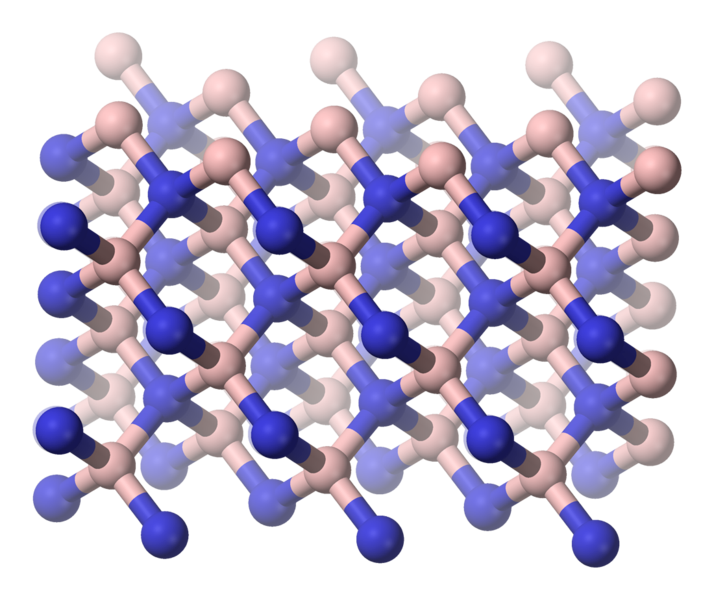 α - BN
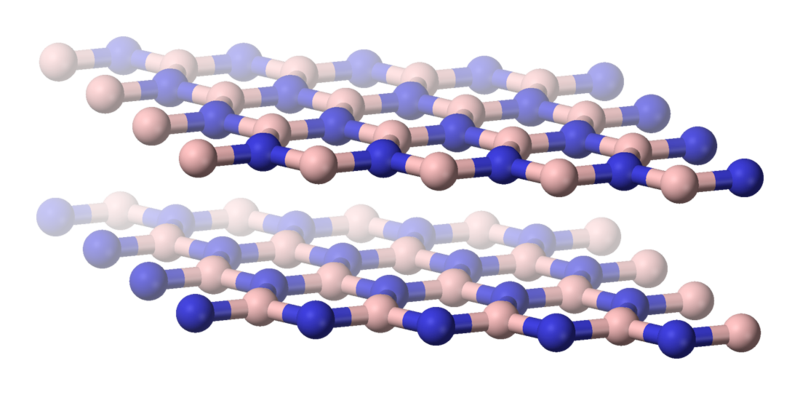 B2O3 + 2 NH3  2 BN + 3 H2O (T = 900 °C)
B2O3 + CO(NH2)2  2 BN + CO2 + 2 H2O (T > 1000 °C)
          2 BN + 3 F2  2 BF3 + N2
            BN + 4 HF  NH4BF4
Sloučeniny s kyslíkem

(BO)n – suboxid „oxid bornatý“
B2O3  - oxid boritý - anhydrid kys. borité, s vodou opět k. boritá vzniká

			B2O3 + 3 H2O  2 H3BO3

Příprava: 
působením silné kyseliny na borax, zahřáním přechází na HBO2, dále až na B2O3.

Na2[B4O5(OH)4].8H2O + 2 HCl  4 H3BO3 + 2 NaCl + 5 H2O
		  B(OH)3 + H2O  [B(OH)4]- + H+
	        H3BO3 + 3 CH3OH  B(OCH3)3 + 3 H2O

H3BO3, B(OH)3, kyselina boritá – slabá kyselina (výhradně adice OH-)

		H3BO3 + 2 H2O  [B(OH)4]- + H3O+
H3BO3
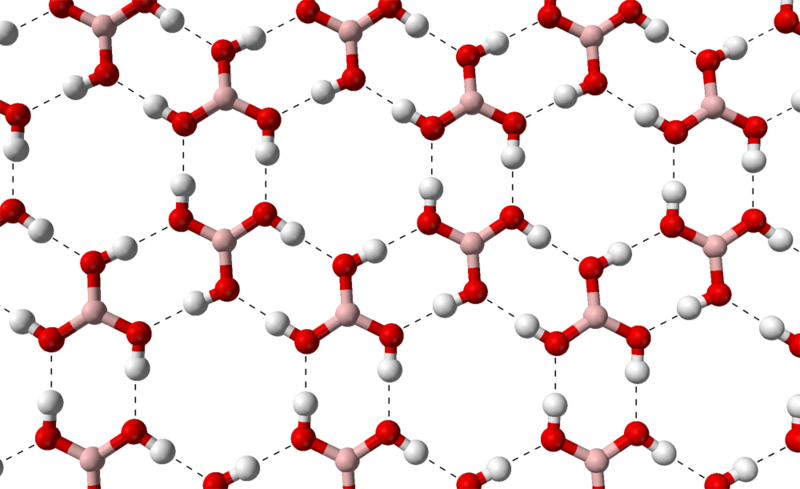 Boritany – soli k. trihydrogenborité či monohydrogenborité

Příprava:
reakce kyselin s oxidy či hydroxidy alkalických kovů
struktura je většinou komplikovanější (viz borax Na2[B4O5(OH)4].8H2O )
Na2[B2(O2)2(OH)4].6H2O – př. reakcí peroxidu sodného s k. trihydrogenboritou

Použití: 
výchozí surovina dalších sloučenin boru
boraxové perličky – charakteristicky se barví s různými oxidy kovů
smaltované nádoby, optika, pájení kovů
peroxoboritan sodný jako bělicí složka v pracích prášcích
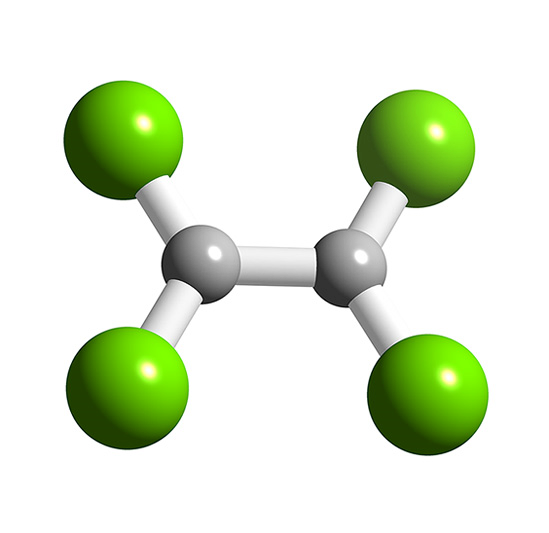 Sloučeniny s halogeny

BX3

Lewisovy kyseliny síla klesá v řadě od BI3 k BF3

CsF + BF3  CsBF4

vazba B-F je nejsilnější známá „jednoduchá“ vazba (646 kJ.mol-1)
mají snahu dimerovat, tyto dimery jsou ale velice reaktivní
Tvorba DA-komplexů: BF3.NH3, BF3.H2O, BF3.2H2O, BF3.Et2O…  

	BF3 se vodou zpočátku hydratuje, poté vzniká HBF4

		4 BF3 + 6 H2O  2 H3O+ + 3 BF4- + H3BO3

	Ostatní halogenidy ve vodě hydrolyzují

		BCl3 + 3 H2O  3 HCl + H3BO3
B2F4
Příprava:

BF3 (b. v. -101 °C)

B2O3 + 3 CaF2 + 3 H2SO4   2 BF3 + 3 CaSO4 + 3 H2O

BCl3 (b. v. 13 °C)

B2O3 + 3 C + 3 Cl2   2 BCl3 + 3 CO


Použití: 
BF3 – katalyzátor v organické syntéze
BCl3 – výroba B a čištění kovů (Zn, Al, Mg, Cu), organická syntéza
Průmyslové výroby sloučenin B
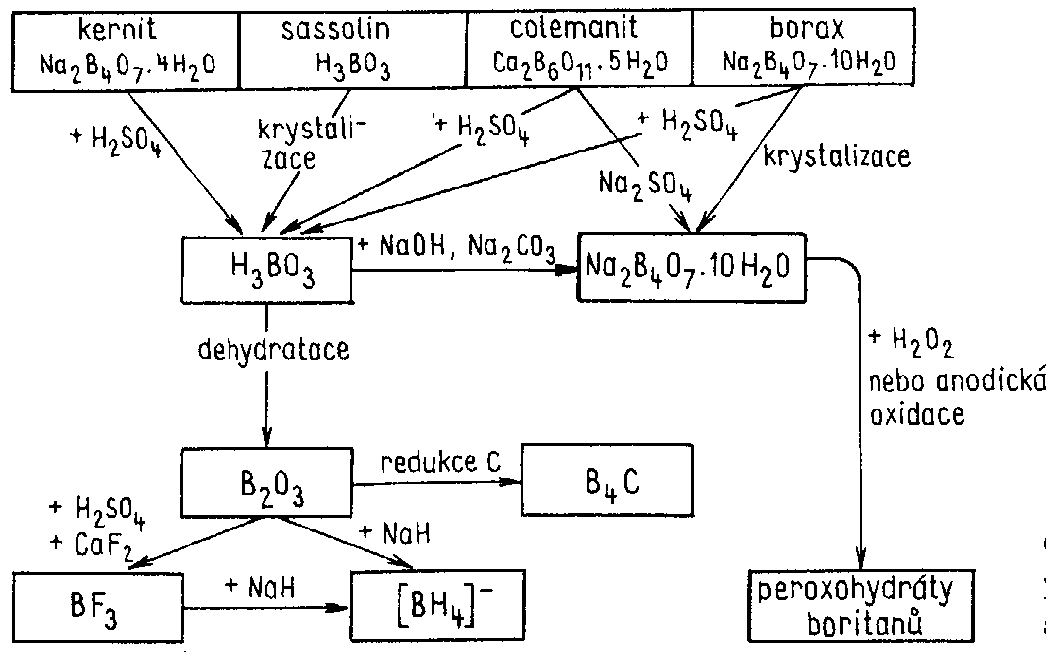 Sloučeniny
Al
Alan, AlH3

bezbarvý, netěkavý

Příprava:

3 LiAlH4 + AlCl3  4 AlH3 + 3 LiCl

Li[AlH4]

bílý, krystalický, termicky celkem stálý
všestranné redukční činidlo především v organické syntéze

		AlCl3 + 4 LiH  4 Li[AlH4] + 3 LiCl
		[AlH4]- + 4 H2O  [Al(OH)4]- + 4 H2
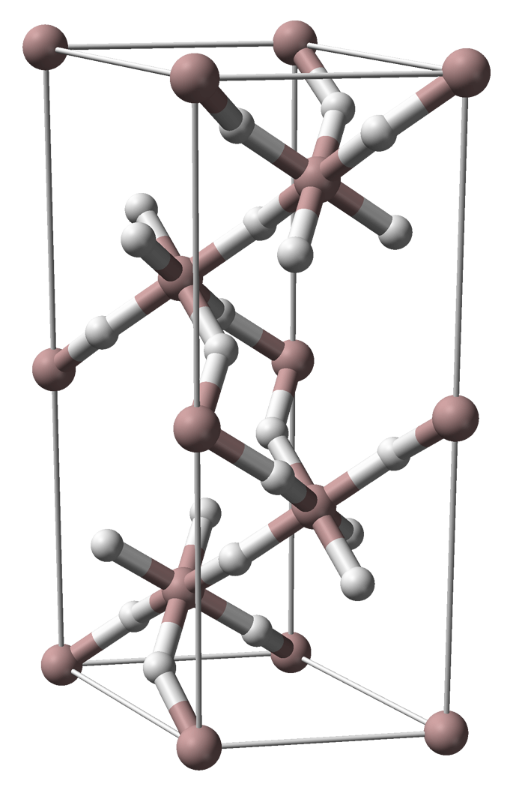 Al4C3, AlN, AlP

obtížně tavitelné, tvrdé, reagují s vodou
Al4C3 - s vodou vzniká hydroxid hlinitý a methan
AlN – s vodou vzniká hydroxid hlinitý a amoniak
AlP – s vodou vzniká hydroxid hlinitý a fosfan
Al2O3

v přírodě jako korund, vzniká hořením Al či žíháním Al(OH)3
tvrdost 9 použití jako tzv. smirek, dále jako brusivo (i zubní pasty), žáruvzdorné hmoty, keramiky, vláknitý se používá jako filtrační médium, izolace, zpevnění slitin, karoserie
MgAl2O4, spinel(y), MAl2O4

v podstatě smíšené oxidy zajímavých elektrických vlastností
využívají se v elektronice, v článcích apod.
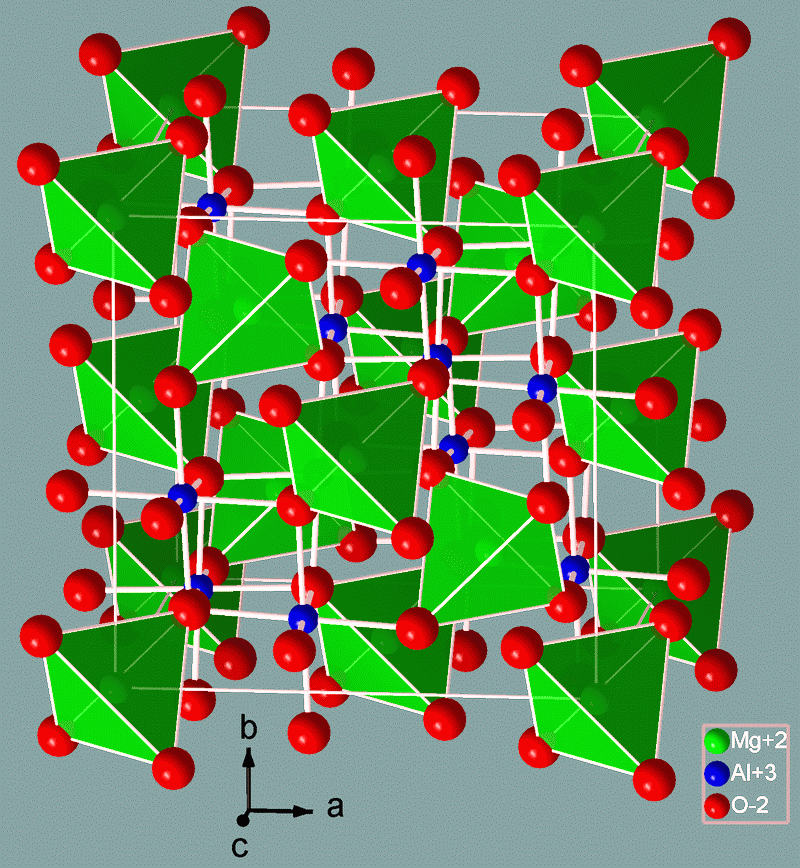 Na-β-alumina
struktura příbuzná spinelové, stabilizovaná kationty Na+
tuhý elektrolyt – vysoká elektrická vodivost
Al2S3

2 Al + 3 S  Al2S3
             Al2S3 + 6 H2O  2 Al(OH)3 + 3 H2S

příprava extrémně exotermní!!!
AlX

AlCl chlorid hlinný využívá se při výrobě Al
snadno disproporcionuje na Al a AlCl3

2 Al{alloy} + AlCl3{gas}  3AlCl{gas}

AlX3

vznikají přímou reakcí prvků, vodou se hydrolyzují
AlCl3 + 6 H2O  Al(OH)3 + 3 HCl
2 Al  +  6 HCl  +  6 H2O     2 [Al(H2O)6]Cl3  +  3 H2
dehydratace není možná, dochází k hydrolýze
snadno tvoří tetraedrické komplexy, Lewisova kyselina, používá se v organické syntéze
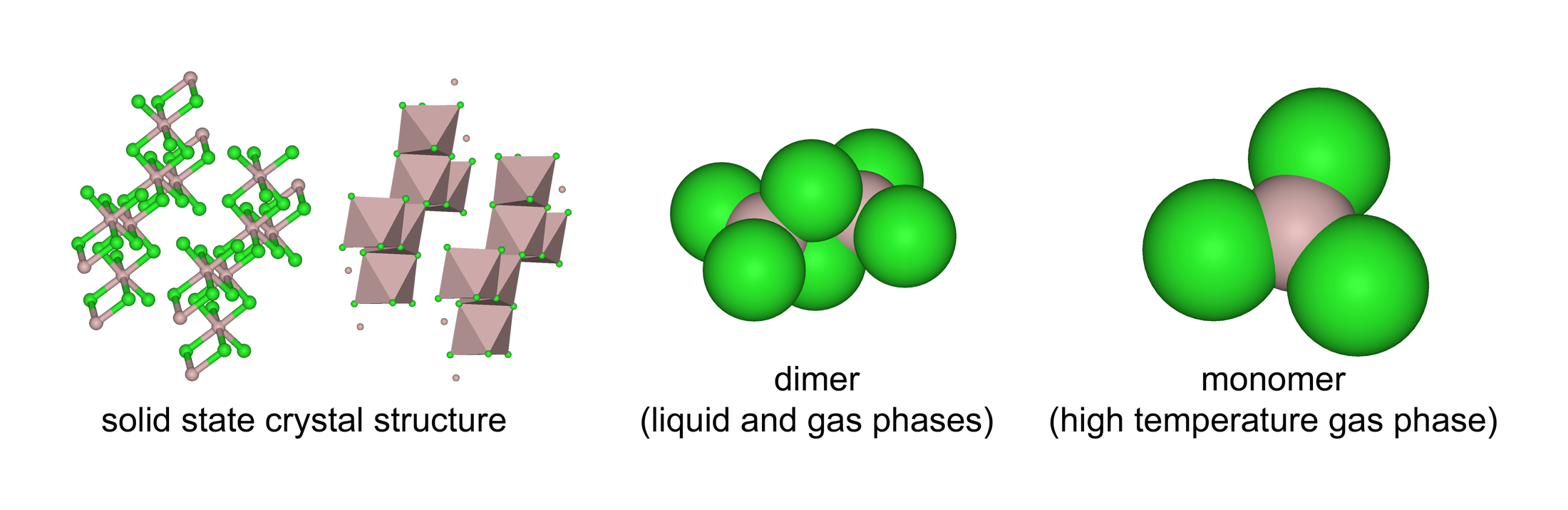 AlF3

2 Al + 6 HF  2 AlF3 + 3 H2
netěkavý, málo reaktivní, ani s vodou nereaguje
používá se při výrobě Al, snižuje t. t. a zvyšuje vodivost
s fluoridy kovů tvoří fluorohlinitany

M[AlF4], M2[AlF5] a M3[AlF6]				    kryolit

nejznámější je kryolit Na3[AlF6]
výroba mléčného skla, smaltů a hlavně Al
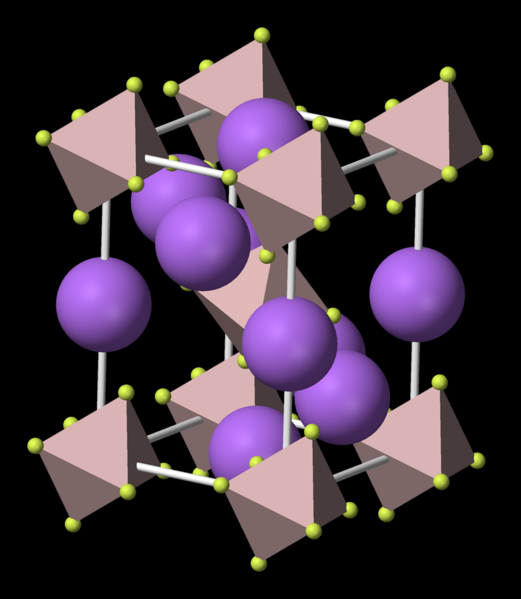 AlO(OH), Al(OH)3

oba jsou to minerály, které se nacházejí v přírodě
Al(OH)3 vzniká vysrážením z teplých roztoků Al solí zalkalizováním
nebo reakcí amalgamu Al s vodou
působením amoniaku na roztoky hlinitých solí vzniká AlO(OH)
nejprve ve formě hydrogelu (obsahuje velké množství vody)

			Al(OH)3 + 2 H2O  [Al(OH)4]- + H3O+
			Al(OH)3 + 6 H2O  [Al(H2O)6]3+ + 3 OH-

se silnými kyselinami tvoří stabilní soli (reagují kysele)

Kamence MIMIII(SO4)2.12H2O – „alumen“ KAl(SO4)2.12H2O

Dihlinitan vápenatý Ca3Al2O6 – složka portlandského cementu
Organokovy

6 CH3MgCl + AlCl3  Al2(CH3)6 + 3 MgCl2

struktura stejná jako Al2Cl6
využívají se v katalýze při přípravě organických sloučenin

Komplexy

z komplexů jsou známy především cheláty
preferuje koordinační číslo 6
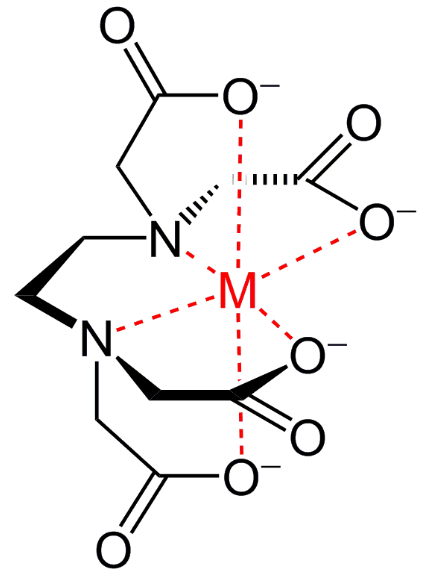 Toxicita

B
borany jsou velmi toxické
diboran dráždí plíce podobně jako fosgen
pentaboran je ještě desetkrát toxičtější než diboran
oba se mohou vstřebávat též kůží
borany poškozují ledviny, játra a hromadí se v centrální nervové soustavě
LD50(H3BO3) = 15 g (pro děti 2 g), účinný teratogen, tedy že může způsobovat poškození plodu
přitom nemá ani karcinogenní ani mutagenní účinky, což při prokázané teratogenitě nebývá obvyklé
vyvíjející se plod používá při diferenciaci buněk na jednotlivé tkáně a soustavy zejména dotykového mechanismu, kde se uplatňuje receptorový rozpoznávací systém na bázi sacharidů, kyselina boritá dosti selektivně váže tyto sacharidy, čímž znemožňuje plodu diferenciovat se
Al
sloučeniny jsou špatně rozpustné a tedy i málo toxické
toxický pro ryby (v důsledku kyselých dešťů)
hliníkové nádobí také netoxické
bezvodý chlorid hlinitý může mít dráždivé účinky na pokožku, sliznice a oči
vdechování jemných prachů hlinitých sloučenin, zejména oxidu hlinitého, může vyvolat onemocnění plic, zvané aluminosa
dochází k vazivové přestavbě plic, což zmenší styčnou plochu mezi vdechovaným vzduchem a krví